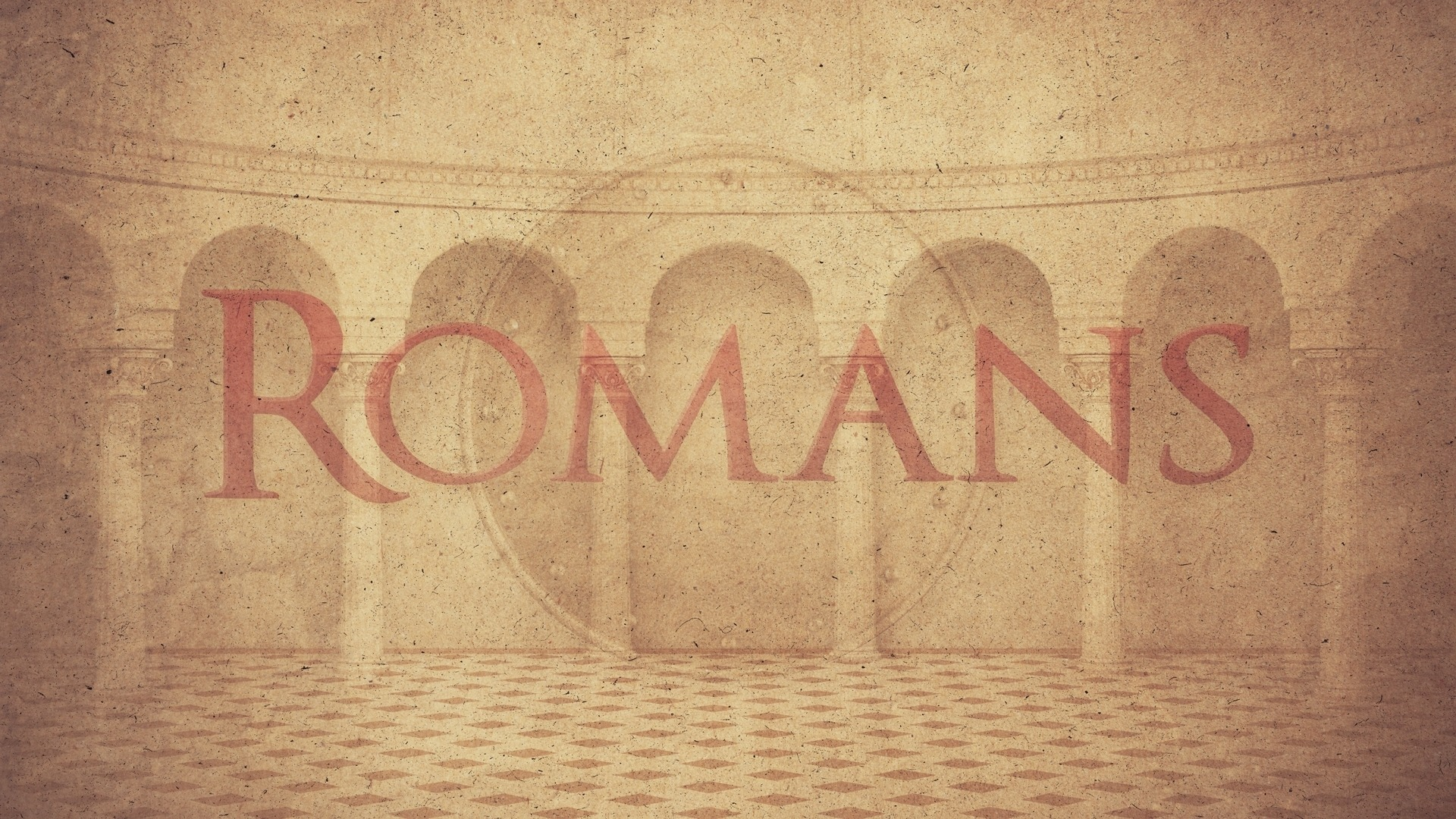 Welcome One Another
Chapter 15
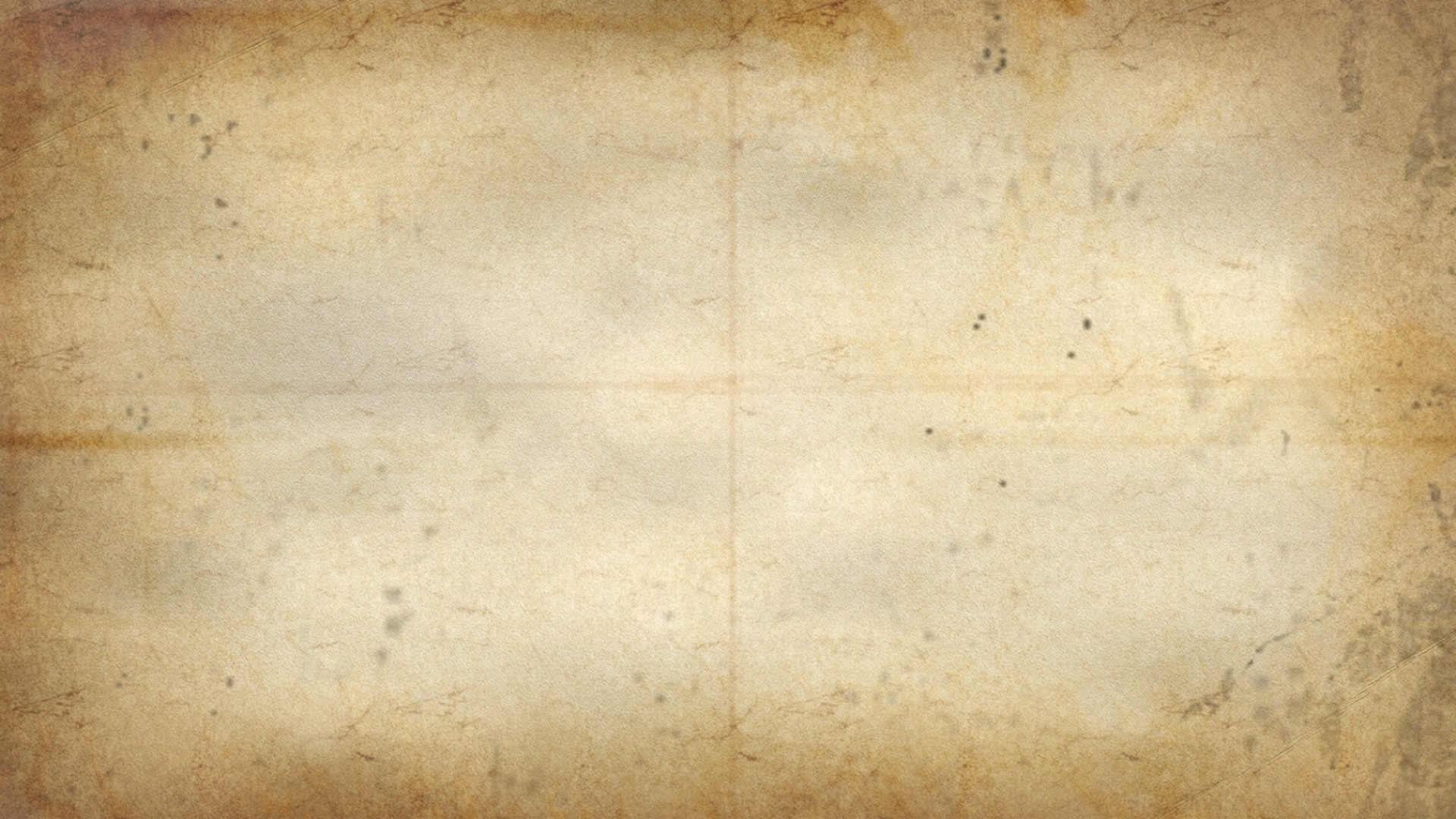 KEY VERSE
Therefore welcome one another as Christ has welcomed you, for the glory of God.
Romans 15:7
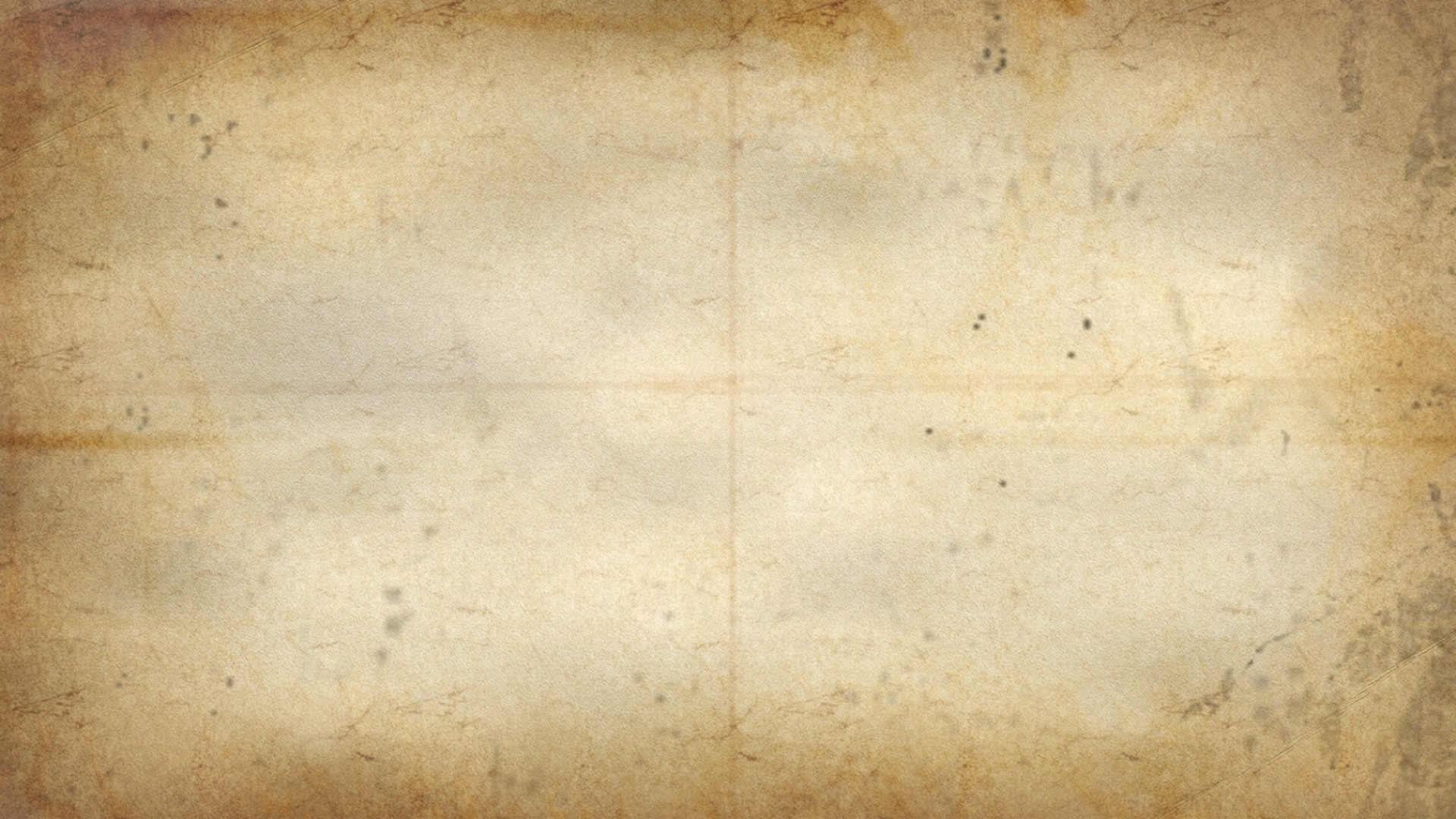 Remember Jesus
Romans 15:1-4
We who are strong have an obligation to bear with the failings of the weak, and not to please ourselves. Let each of us please his neighbor for his good, to build him up. For Christ did not please himself, but as it is written, “The reproaches of those who reproached you fell on me.”  For whatever was written in former days was written for our instruction, that through endurance and through the encouragement of the Scriptures we might have hope.
The strong have an obligation!
God has an expectation that strength & power is never abused.
Bear with the failings of the weak.
Is it OK to be a people-pleaser sometimes?!
The example of Christ… FOCUS.
The beauty of the OT! Context vs.
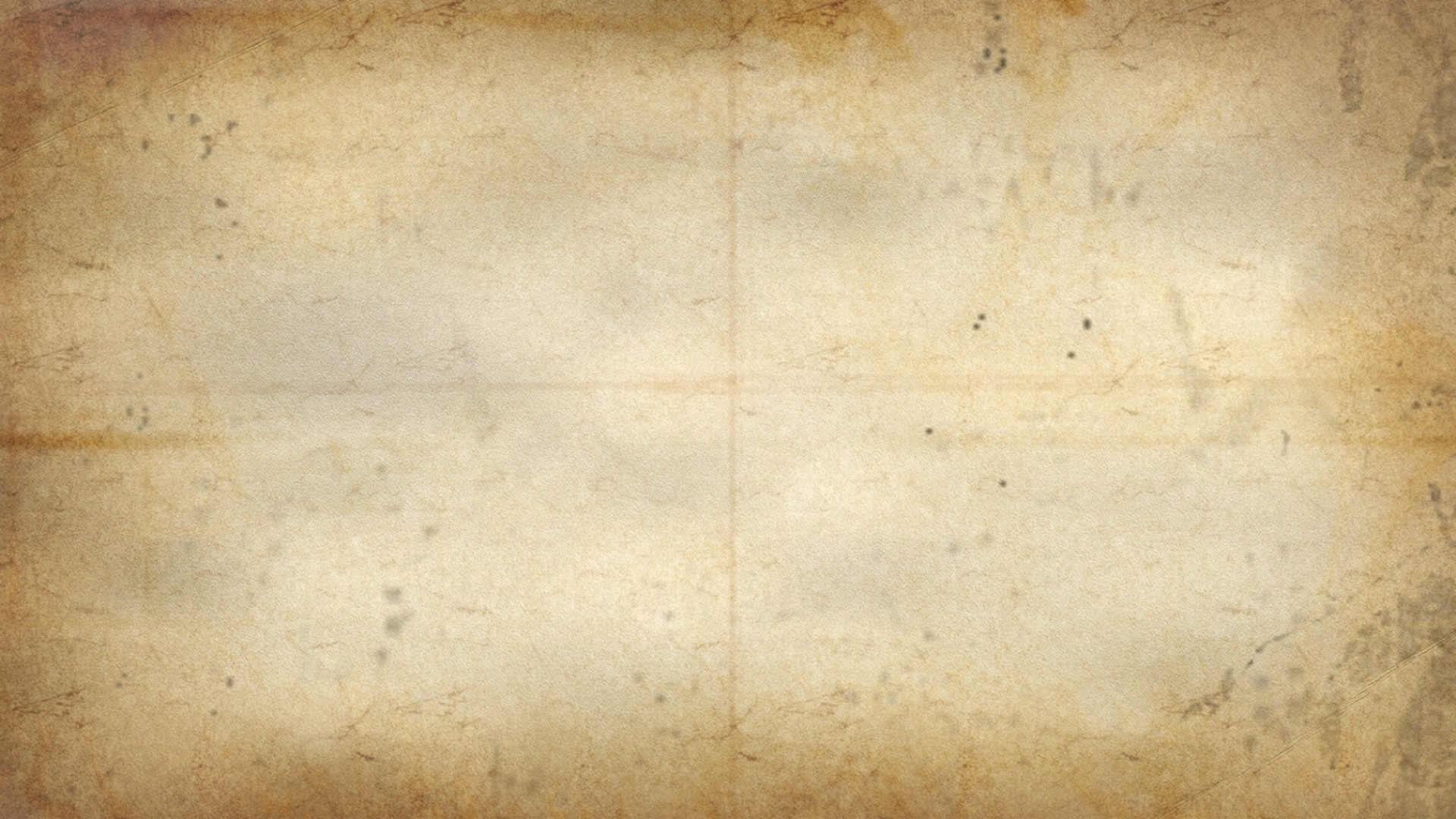 FOCUS on Unity
Romans 15:5-7
May the God of endurance and encouragement grant you to live in such harmony with one another, in accord with Christ Jesus, that together you may with one voice glorify the God and Father of our Lord Jesus Christ. Therefore welcome one another as Christ has welcomed you, for the glory of God.
Notice how Paul describes God here… The God of…
The beauty of harmony! 
One mind with one another… with one voice… GLORIFY GOD!
When lived out, this is a powerful testimony.
Welcome one another, for His glory!
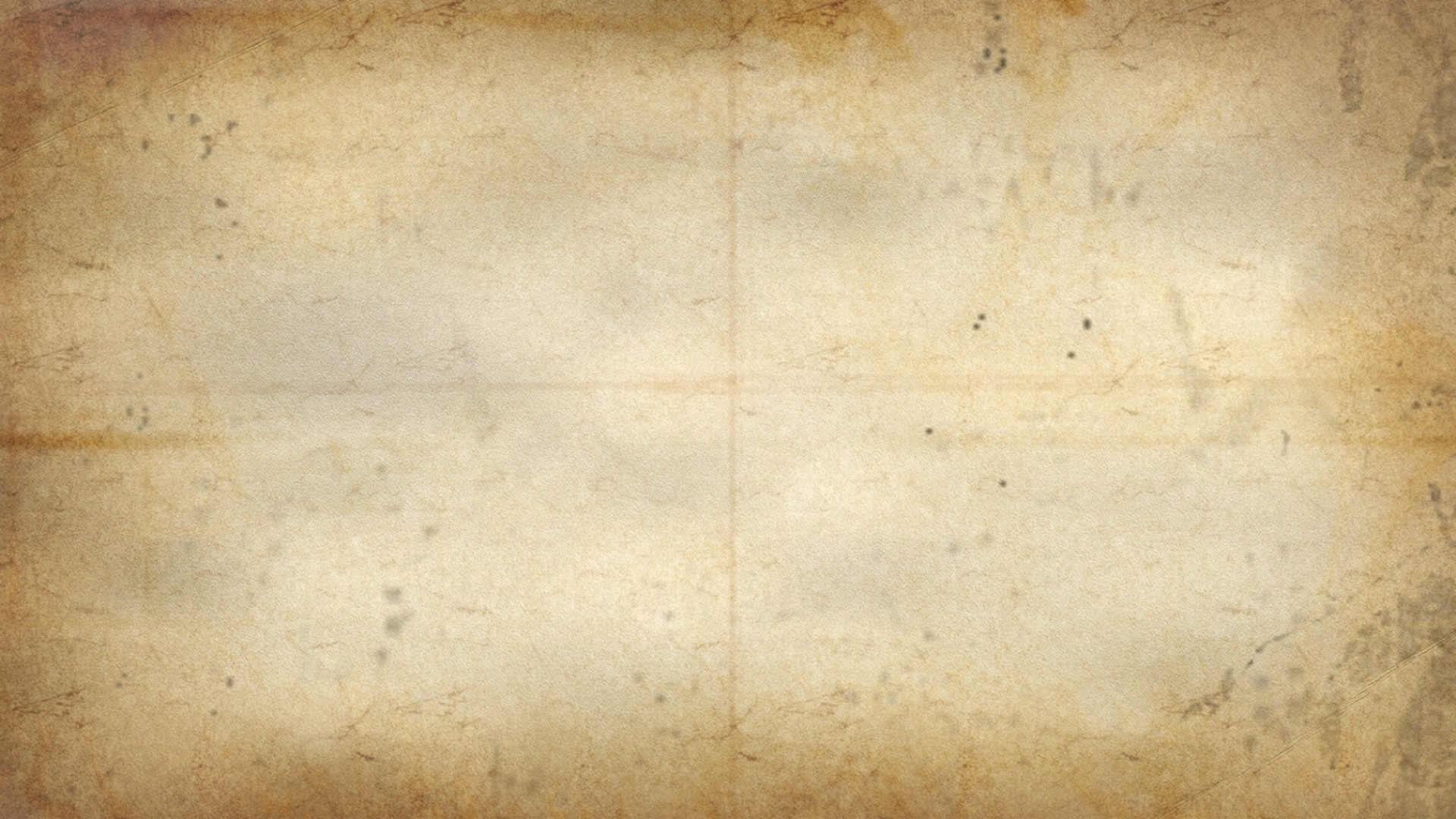 Romans 15:8-13
Christ has confirmed the promises for the Jews.
The OT foretells of the Gentiles glorifying God!
The Gentiles all about PRAISE for God!
2nd Sam 22:50, Psa 18:49, Deut 32:43, Psa 117:1, Isa 11:10
Acts 13:48  Gentiles rejoicing/glorifying
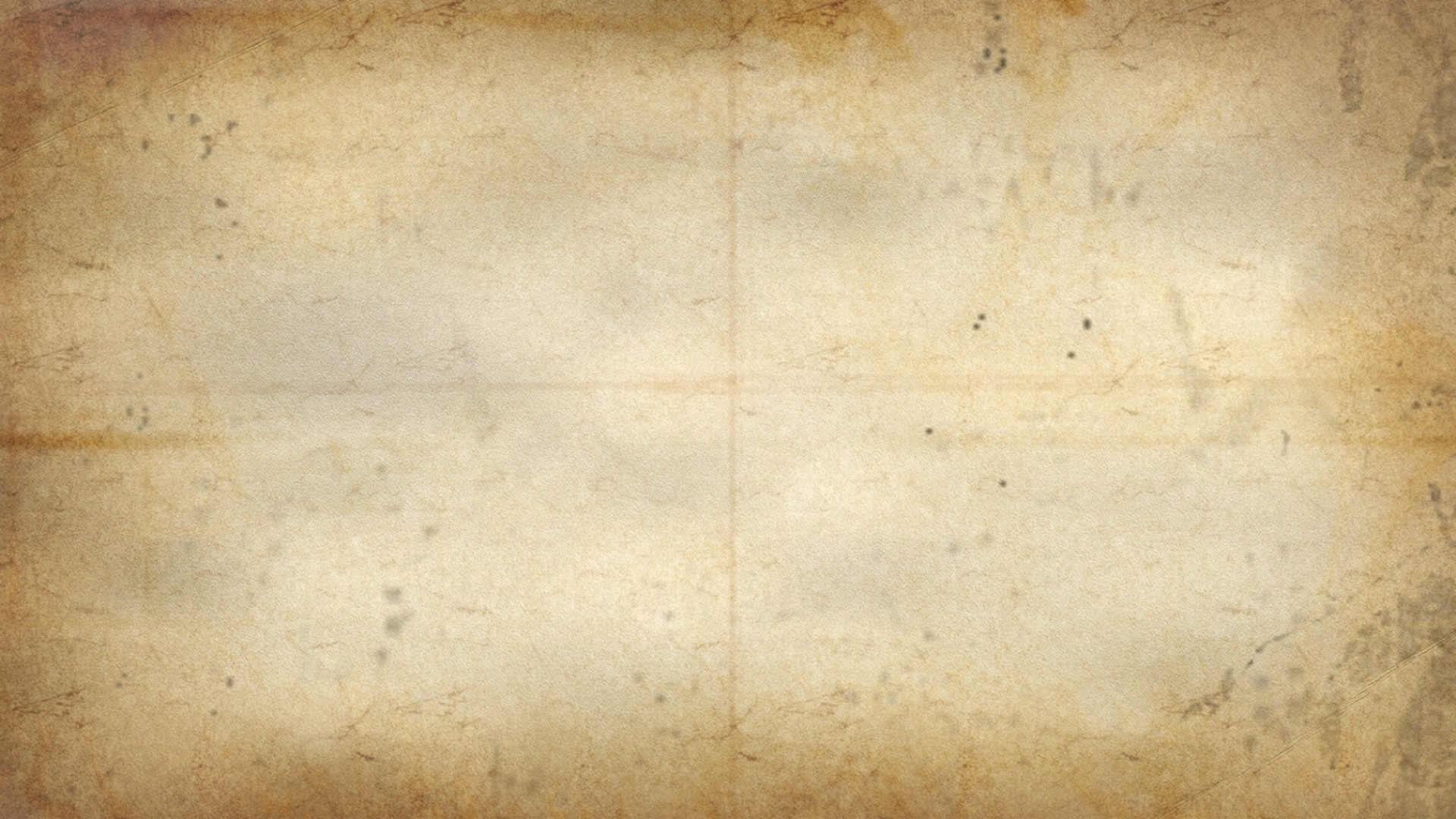 KEY VERSE
May the God of hope fill you with all joy and peace in believing, so that by the power of the Holy Spirit you may abound in hope.
Romans 15:13
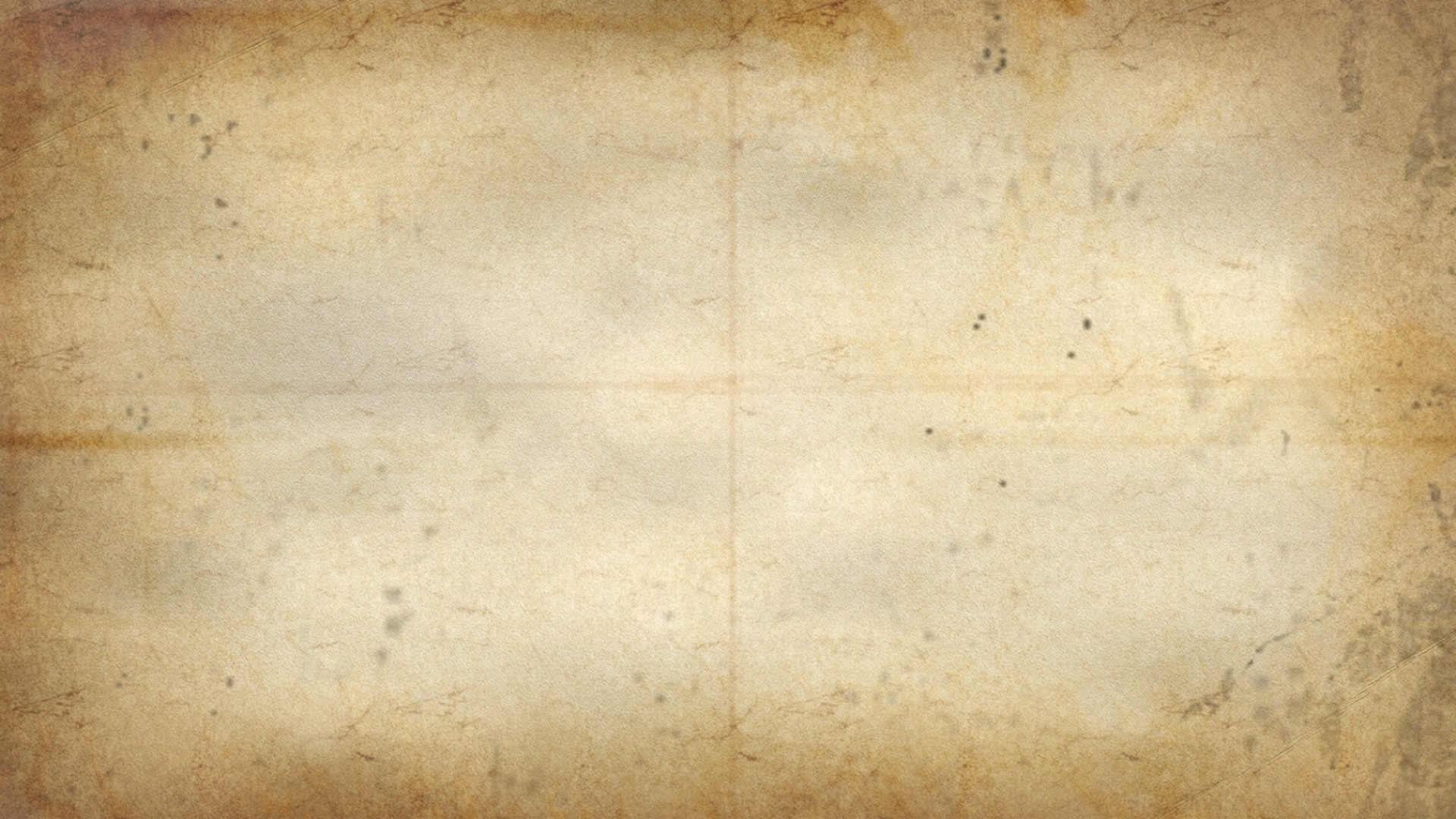 Paul’s Ministry
Romans 15:14-21
14 I myself am satisfied about you, my brothers, that you yourselves are full of goodness, filled with all knowledge and able to instruct one another. 15 But on some points I have written to you very boldly by way of reminder, because of the grace given me by God.
Notice how Paul builds them up.
He highlights their character.
He highlights their knowledge.
He highlights their ability.
He highlights his own boldness.
Paul gives God the glory… what Christ has accomplished in me.
Note Paul’s Spirit… v 20-21
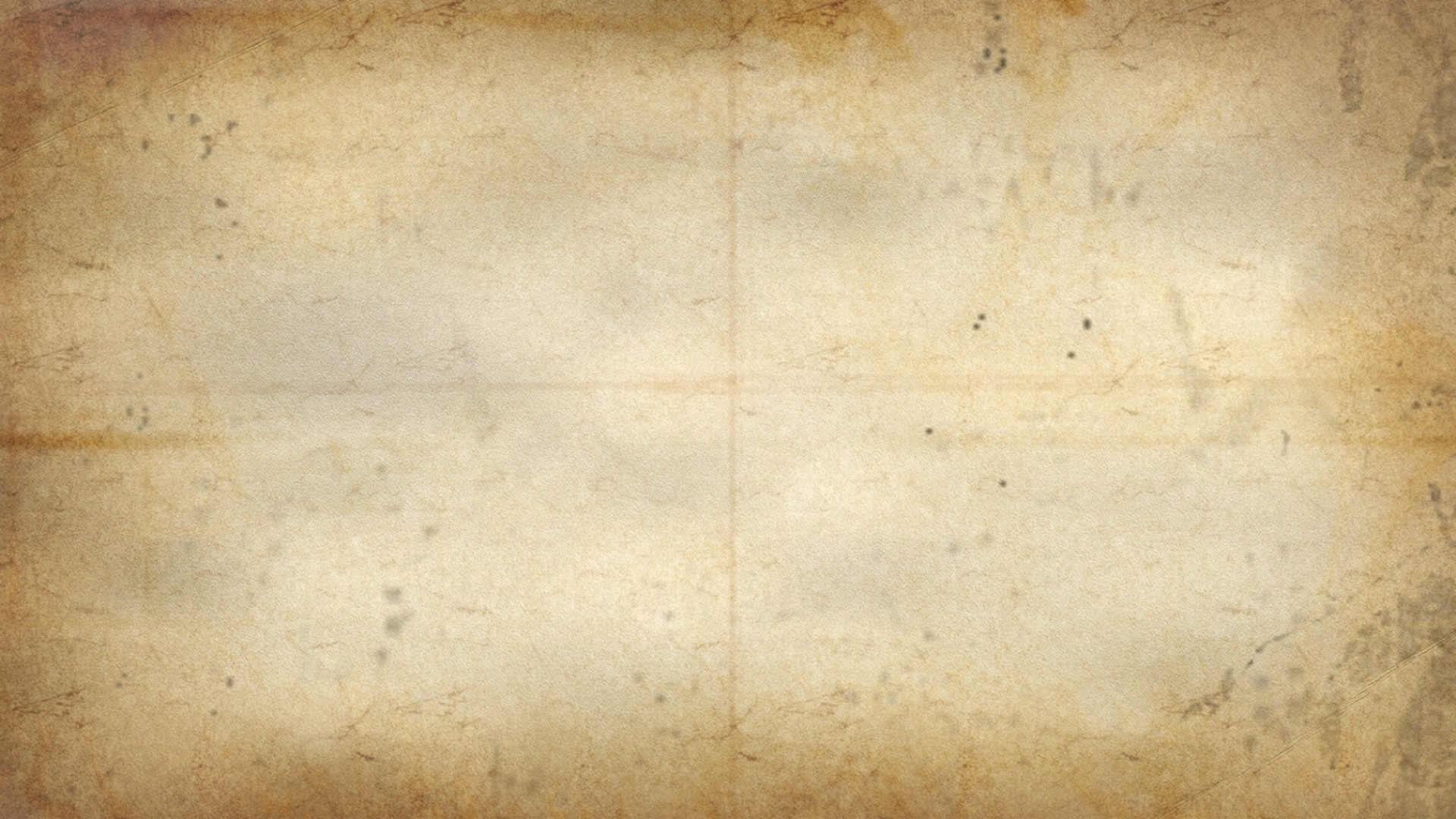 Paul’s Plans
Romans 15:22-29
25 At present, however, I am going to Jerusalem bringing aid to the saints. 26 For Macedonia and Achaia have been pleased to make some contribution for the poor among the saints at Jerusalem. 27 For they were pleased to do it, and indeed they owe it to them. For if the Gentiles have come to share in their spiritual blessings, they ought also to be of service to them in material blessings.
Paul is remembering the poor. (Galatians 2:10)
Paul nearing the end of his 3rd journey and going to Jerusalem.
This benevolent work also discussed in 2 Cor. 8-9. (v 1, 8-9)
The spiritual value is worthy of physical support. (Gal 6:6)
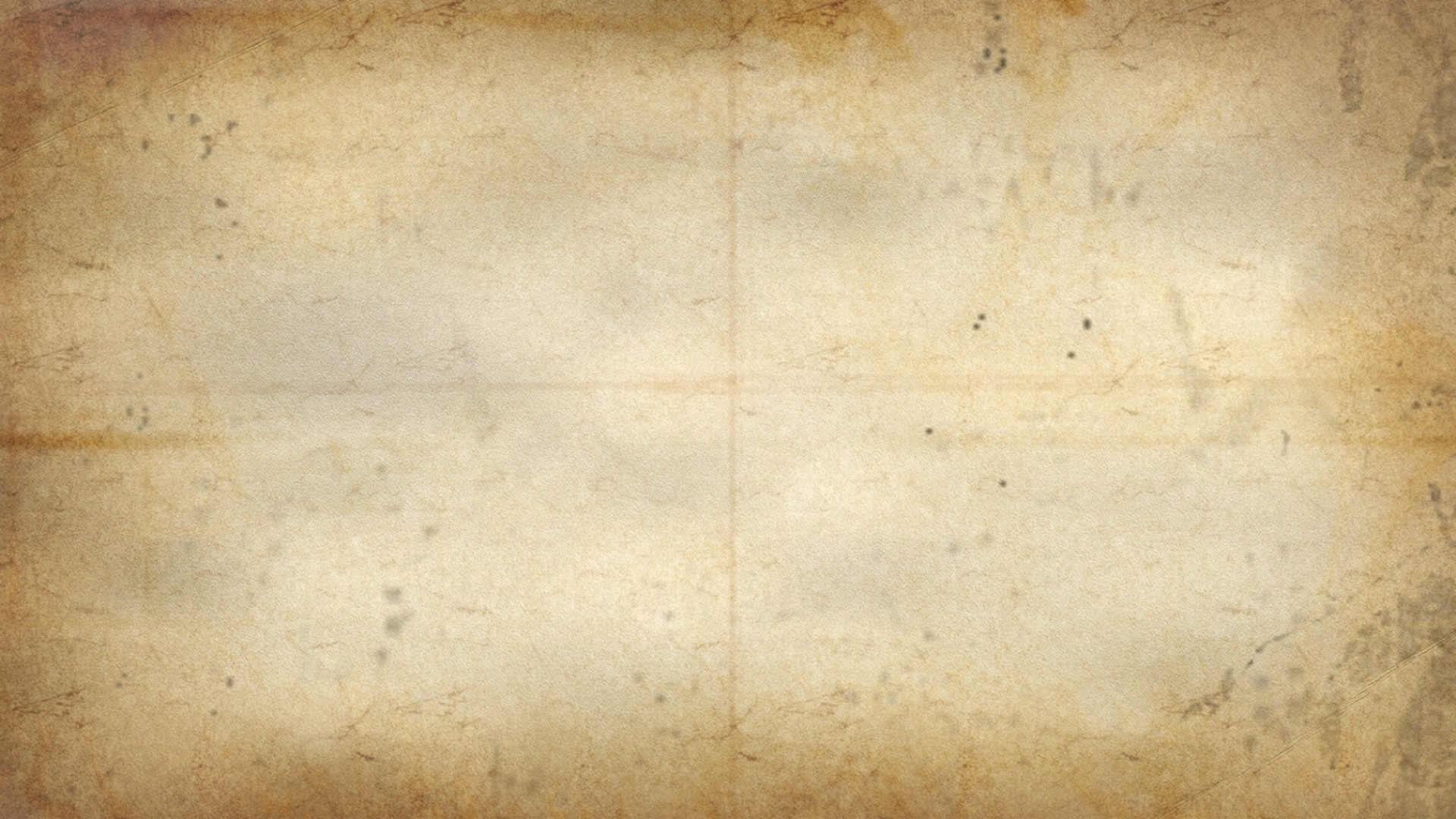 THE BEGINNING OF THE END
Romans 15:30-33
30 I appeal to you, brothers, by our Lord Jesus Christ and by the love of the Spirit, to strive together with me in your prayers to God on my behalf, 31 that I may be delivered from the unbelievers in Judea, and that my service for Jerusalem may be acceptable to the saints, 32 so that by God's will I may come to you with joy and be refreshed in your company.
The importance of striving, laboring in prayer! (Col 4:2, 12)
Paul understands what he is potentially walking into. (Acts 21)
Paul is always cognizant of God’s will in his plans.
Notice the power in Christian community… joy, refreshment!
MAY the God of PEACE be with you all!
v 33